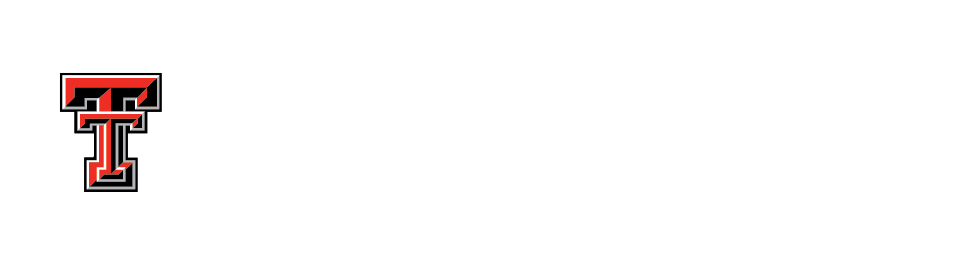 New Student Orientation
Financial Aid 
2019-2020
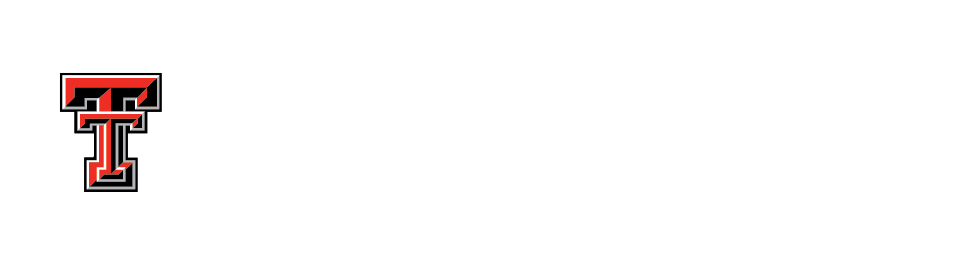 Types of Financial Aid

Grants – funds from Federal and State resources that DO NOT require repayment

Loans – Federal, State, and Private funds that DO require repayment

Scholarships – State, Institutional, and Organizational funds that DO NOT require repayment
Most SON Scholarships require a FAFSA application on file
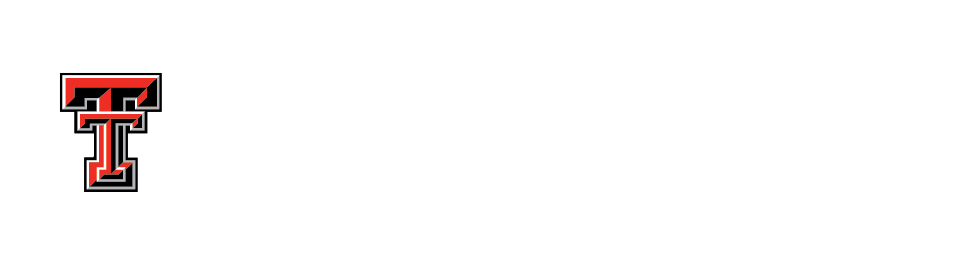 General Eligibility Requirements
Fully admitted into a degree granting program
Provisionally admitted and post-master’s students are ineligible for financial aid

Enrolled at least half-time
Undergraduates: 6 hours for summer, fall, and spring
Graduates: 3 hours for summer and 5 hours for fall/spring

A U.S. Citizen, Permanent Resident, or other eligible non-citizen
In compliance with the TTUHSC Satisfactory Academic Progress (SAP) policy
http://www.ttuhsc.edu/financial-aid/eligibility.aspx
[Speaker Notes: “levelling” students may be eligible to receive student loans only while progressing toward a regularly admitted status]
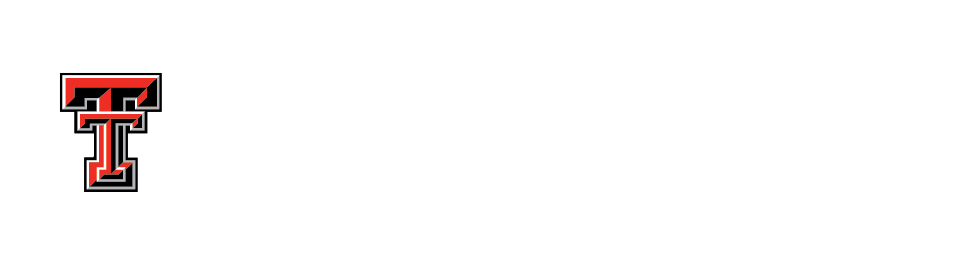 Applying for Financial Aid
Complete the Free Application for Federal Student Aid (FAFSA) at https://fafsa.ed.gov

An FSA ID and password are required to complete and sign your application.

The school code for Texas Tech Health Sciences Center is:  016024 
      **(We are NOT Texas Tech University.  The correct school code must be listed on your
       FAFSA for our office to receive the data.)

 Apply for scholarships separately through your school.
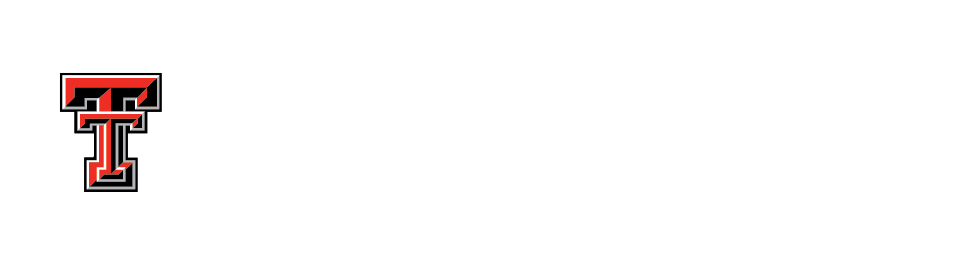 Financial Aid Process – Yearly Timeline
*Each aid year starts with the summer semester and ends with the following spring semester. 
Each Year:
Complete the Free Application for Federal Student Aid (FAFSA)  at www.fafsa.ed.gov.
TTUHSC receives FAFSA data from the Federal processor within 3-5 business days.
Starting in March of each year:
TTUHSC begins emailing students if additional information is required. All students must complete the Expected Enrollment Questionnaire.  
Once the student’s file is complete, an award notice is emailed to the student.  Students view/accept awards online via WebRaider.  
For New TTUHSC students borrowing a federal Direct Loan, complete entrance counseling and the MPN online at www.studentloans.gov.
10 days prior to the start of each semester:
TTUHSC receives financial aid funds (loans, grants, & scholarships) and posts them to the student’s tuition account.
The Student Business Services Office sends any refunds to student in the following 3-4 business days.
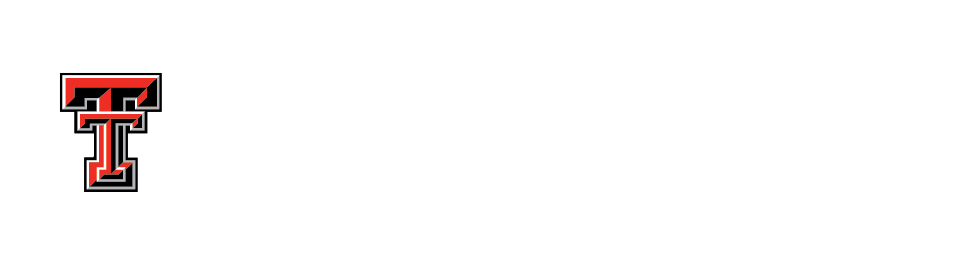 Short Term Loans
Emergency Tuition Loans are available at 5% interest for currently enrolled TTUHSC students.

Short Term Loans for up to $500 are also available to currently enrolled students for other types of emergencies. These loans have interest rates that range from 5% to 8%.

Book Loans are available at 5% interest for up to the cost of  the required books with documentation and receipts.

All types of loans must be repaid within 90 days.

Applications are available at http://www.ttuhsc.edu/financialaid/shorttermloans.aspx.
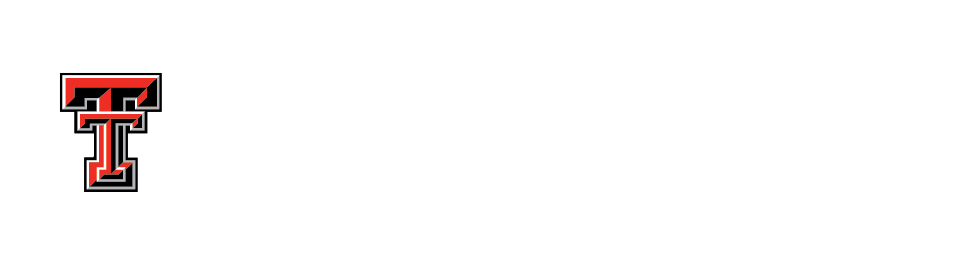 Web Resources

US Department of Education:  www.studentaid.ed.gov  

Direct Loan Information:  www.studentloans.gov                                         
(Entrance Counseling and Master Promissory Notes are also completed on this site)

National Student Loan Data System (NSLDS):  www.nslds.ed.gov                  
(keeps track of all your Federal/Direct student loan information)
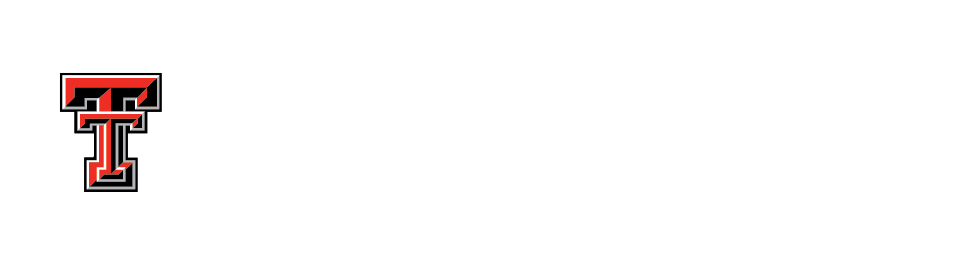 TTUHSC Office of Financial Aid 
(Academic Classroom Building Room 2C400)
3601 4th Street MS 8310
Lubbock, TX  79430-8310
Phone: (806) 743.3025 Fax: (806) 743.3027

Undergraduate Students:  Lena.Hooker@ttuhsc.edu or financial.aid@ttuhsc.edu    
Graduate Students: Ashley.Walker@ttuhsc.edu or financial.aid@ttuhsc.edu 
Website: www.ttuhsc.edu/financialaid 

Office hours:
Monday-Friday 8am-5pm
No appointment needed to see an advisor